Тема № 18
ПОЛІНОМІАЛЬНІ НЕЙРОННІ ЕЛЕМЕНТИ
Тема № 6
У лекції розглядаються узагальнені нейронні елементи над системою характерів (поліномів). Наведено умови, які забезпечують реалізовність функцій узагальненими нейроелементами.
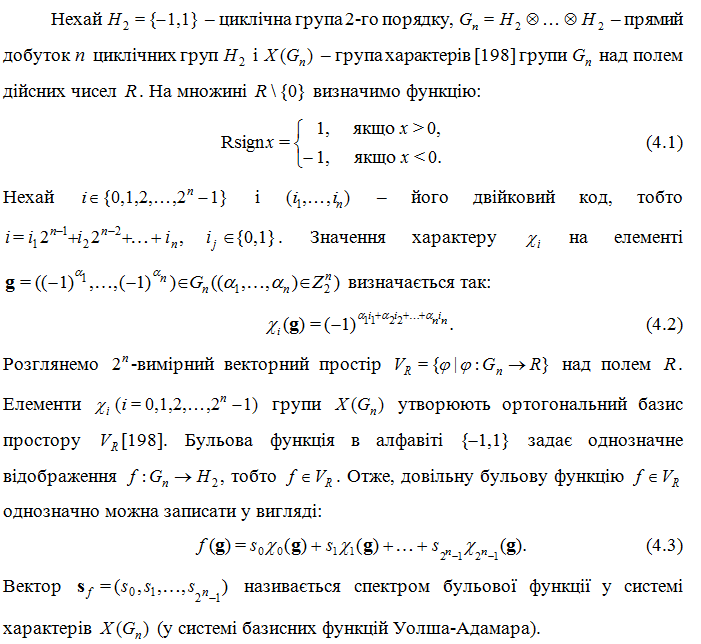 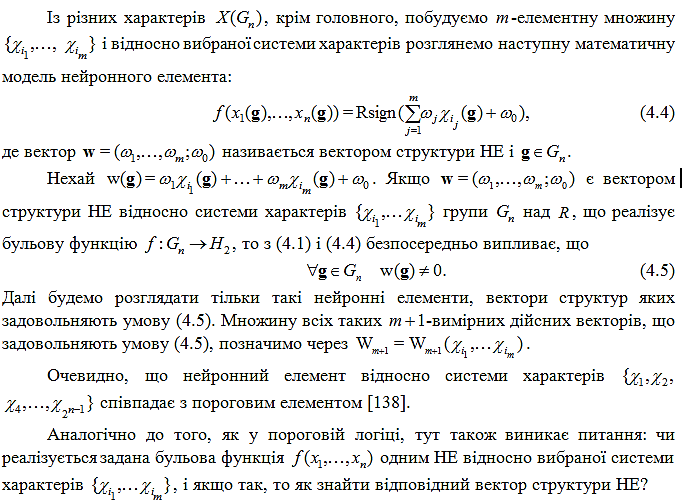 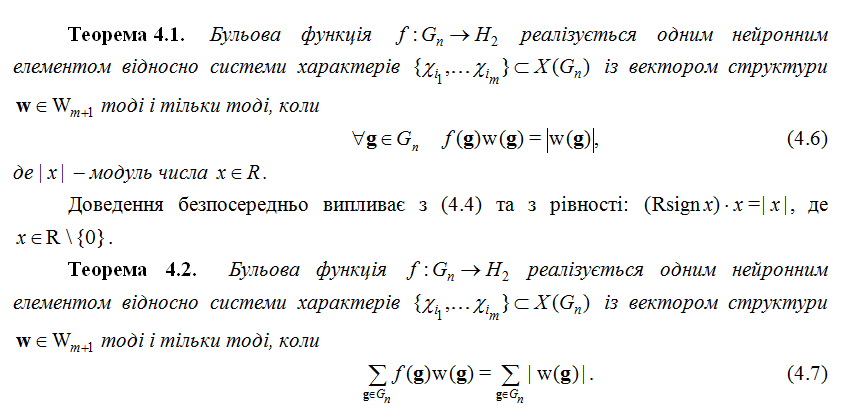 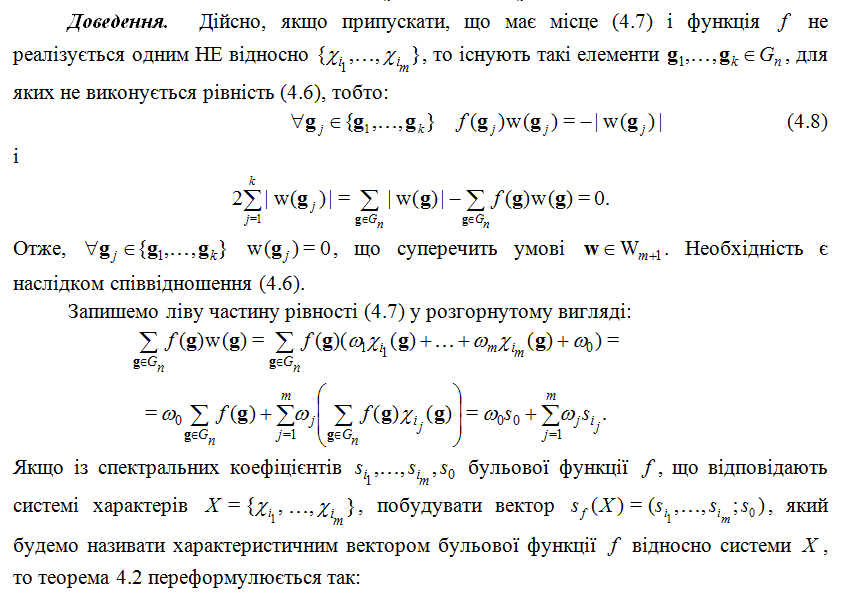 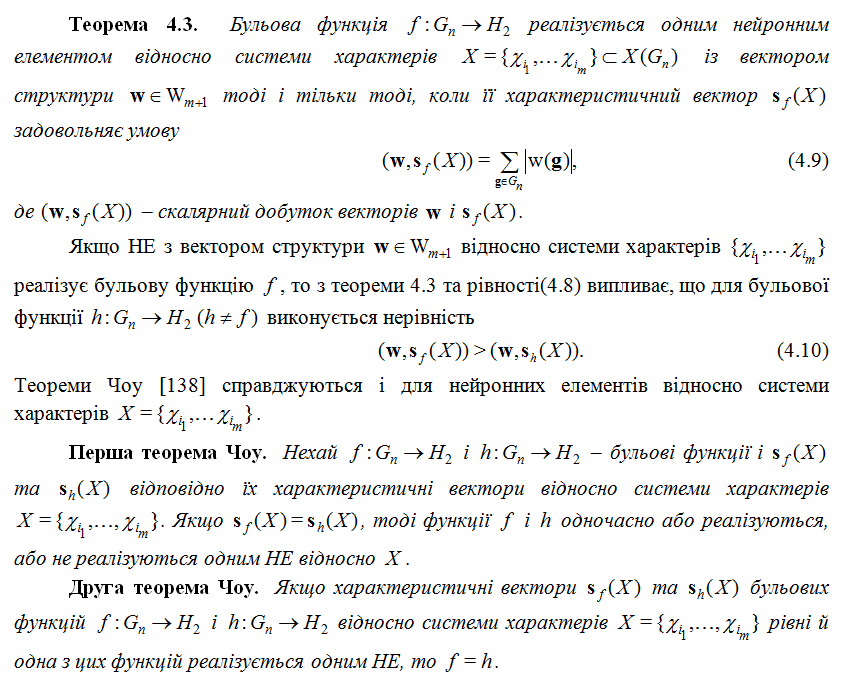 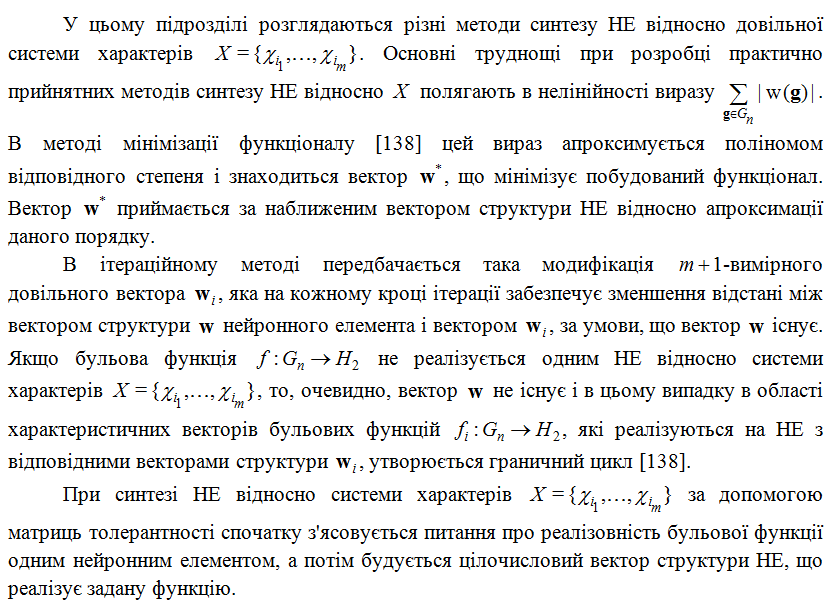 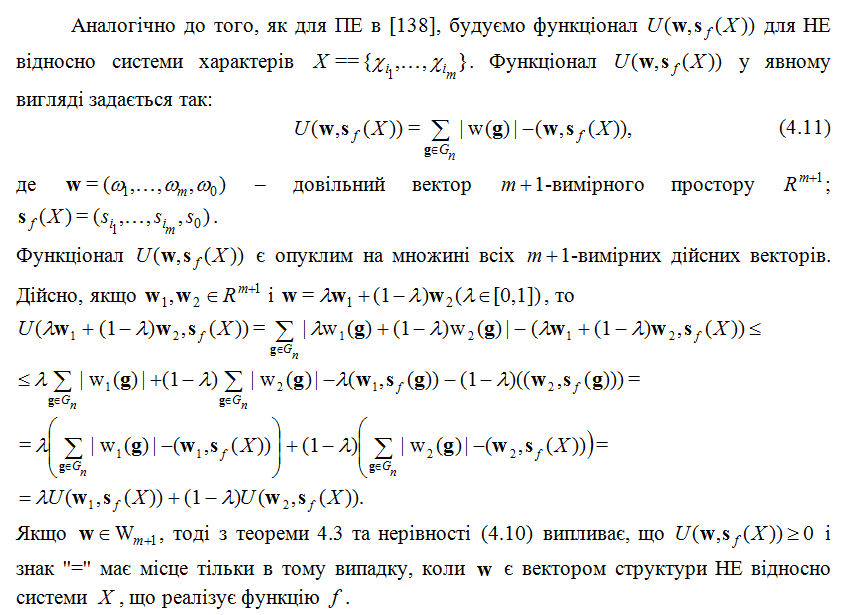 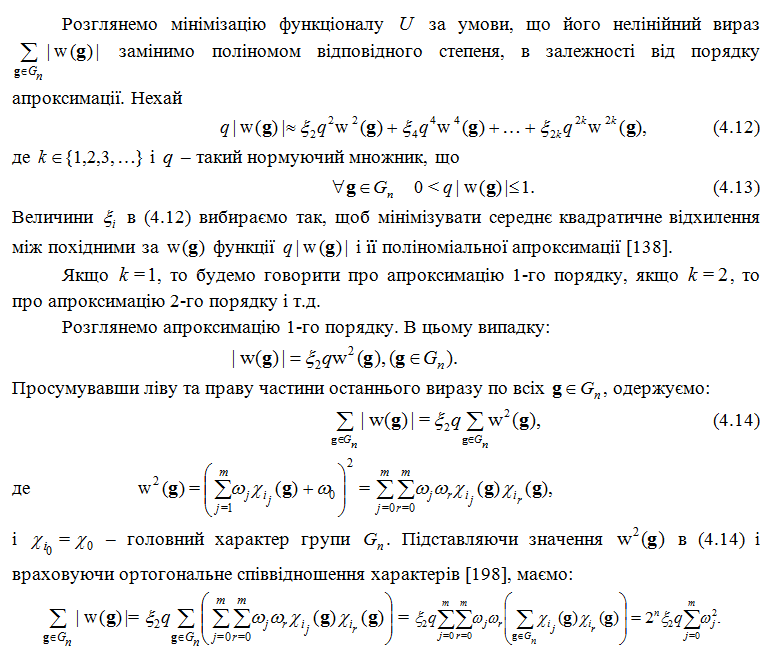 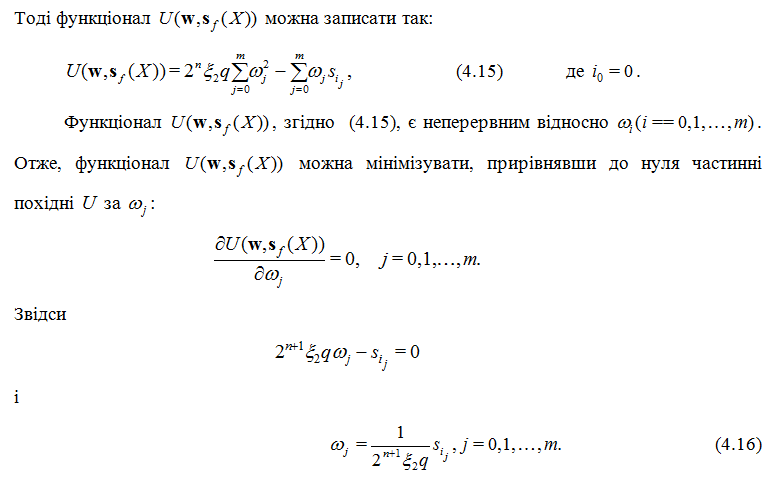 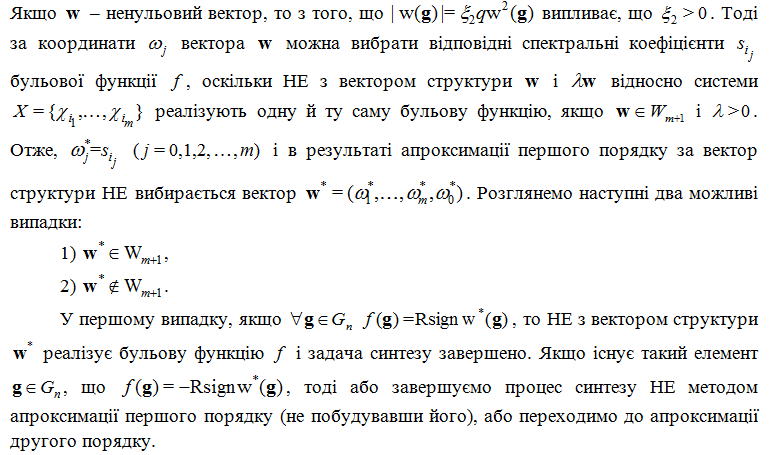 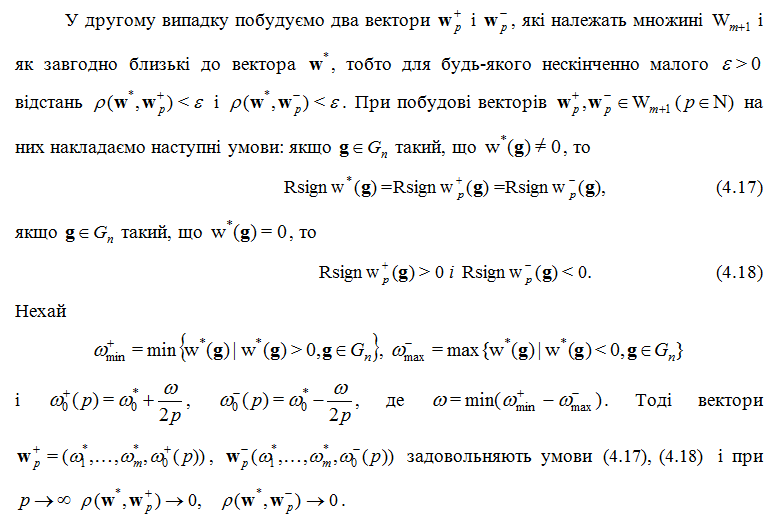